Browsererweiterung für autocomplete-Attribut
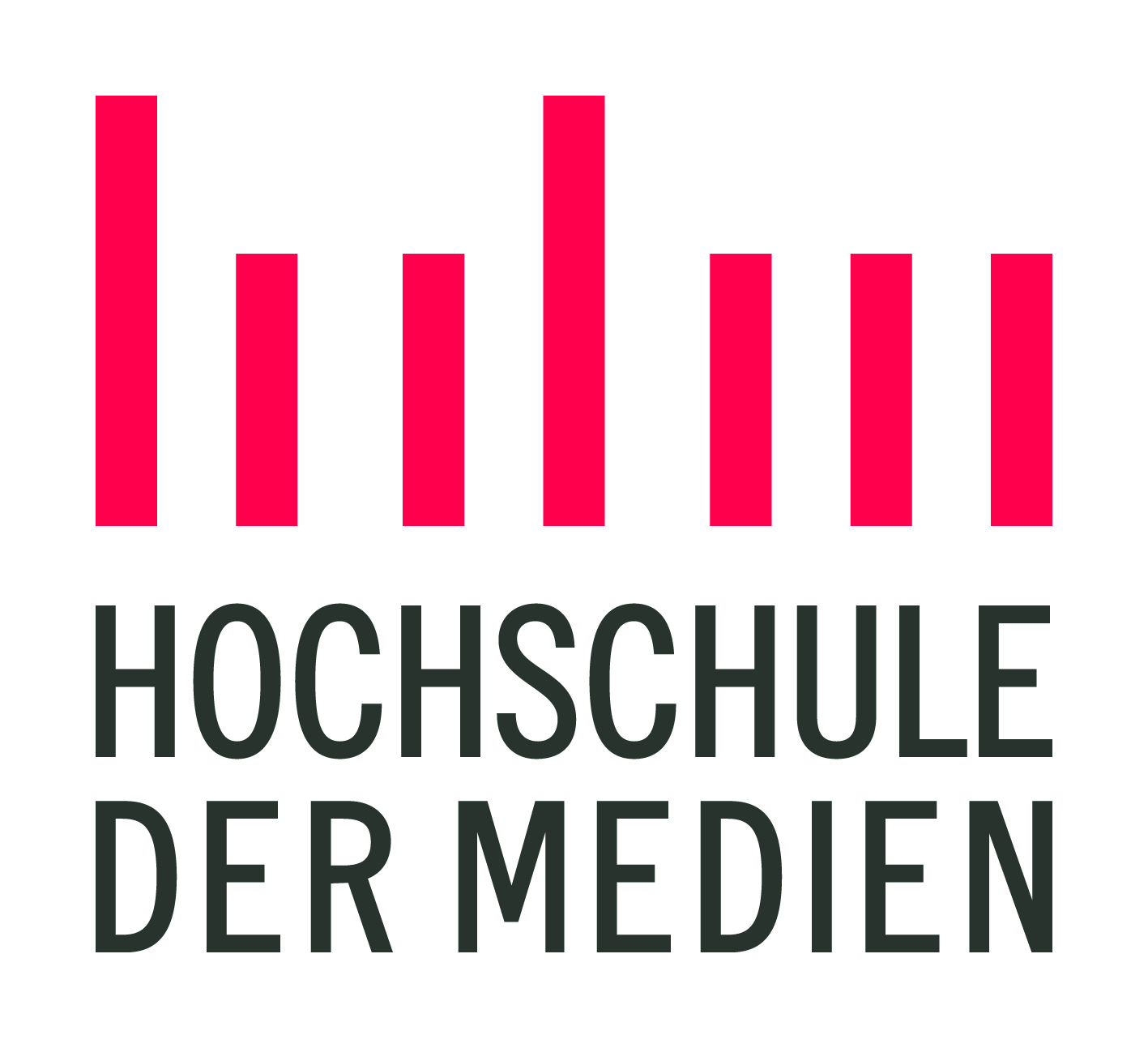 Philipp Recke
Webinar am 5.12.2023
Kompetenzzentrum Digitale Barrierefreiheit
WCAG 2.1 Erfolgskriterium 1.3.5
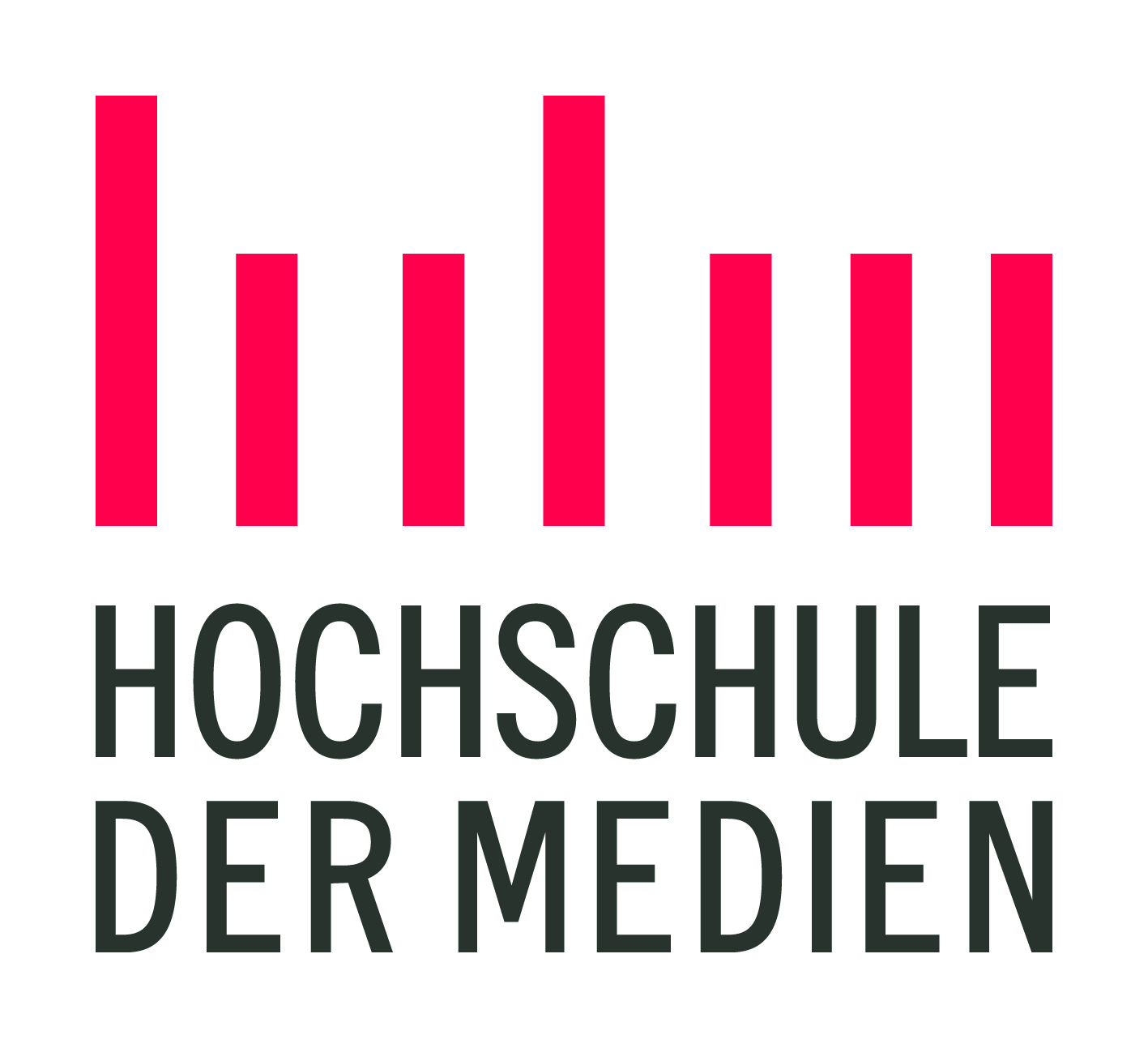 „Bestimmung des Eingabezwecks“ (AA)
"name",
"honorific-prefix",
"given-name",
"additional-name",
"family-name",
...
Vorname
<input type="text" autocomplete="given-name" ... >
Autocomplete-Check-Plugin
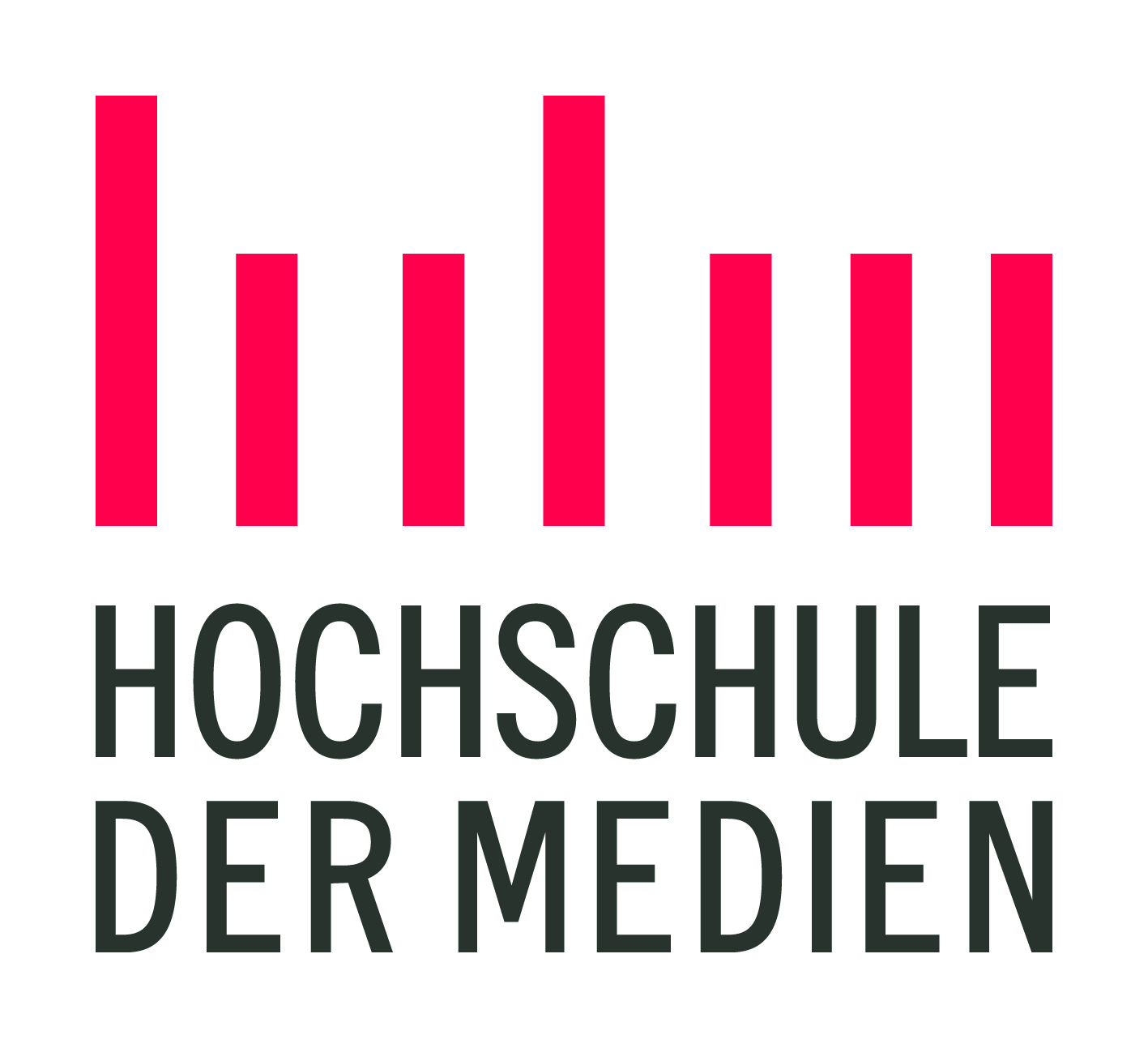 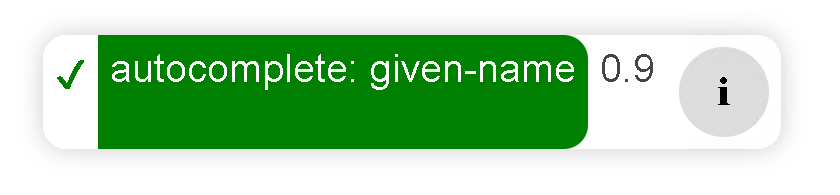 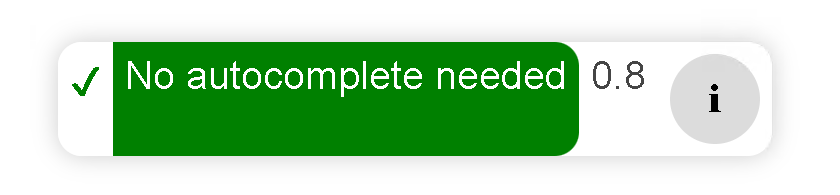 Autocomplete-Check-Plugin
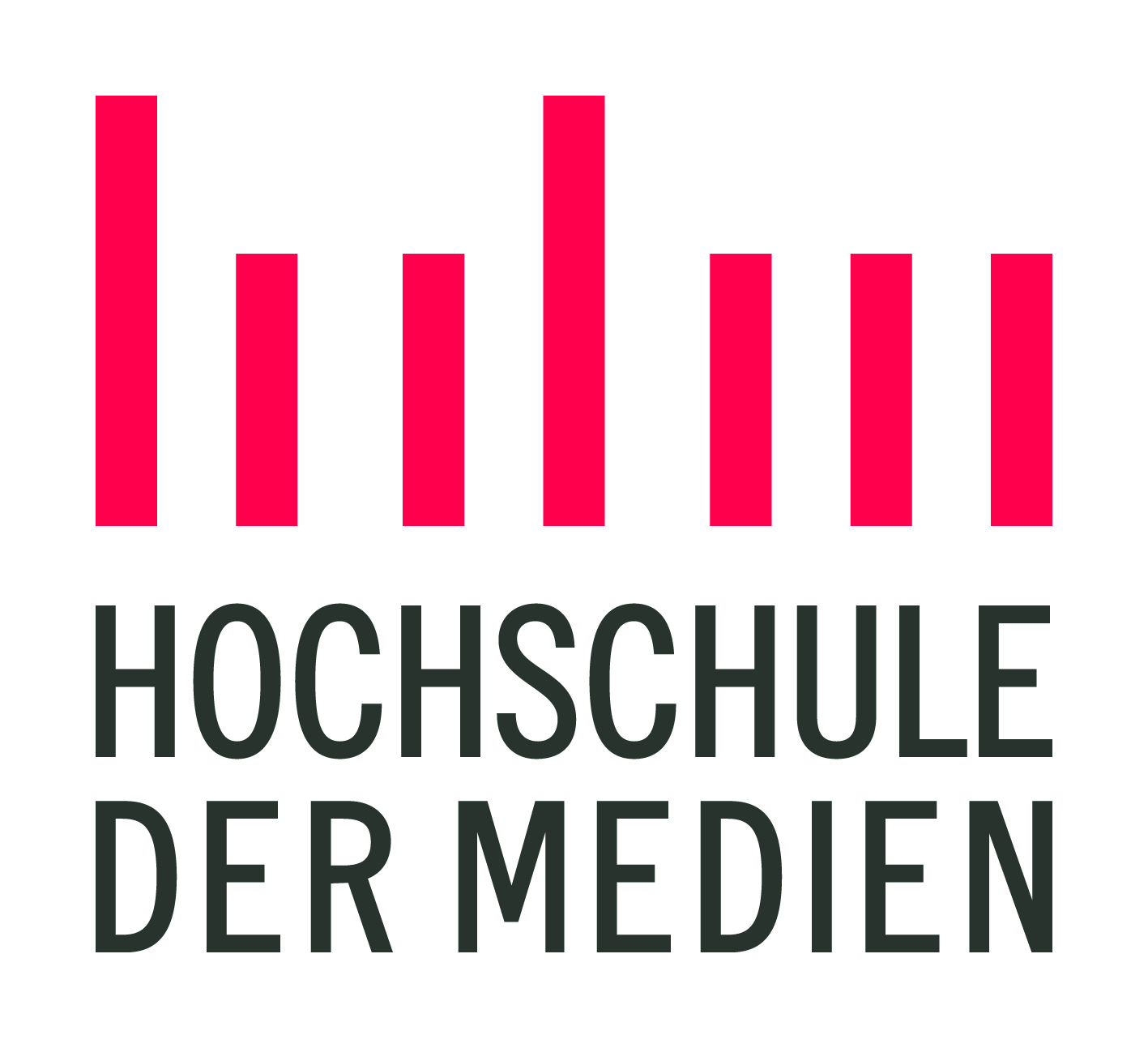 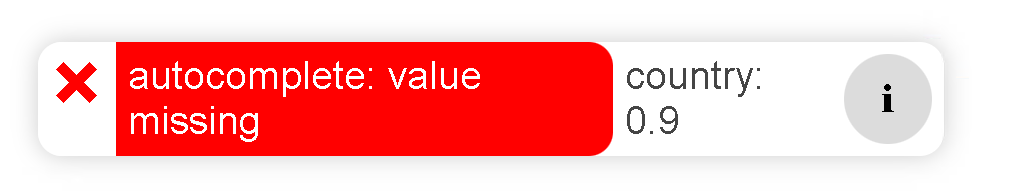 Autocomplete-Check-Plugin
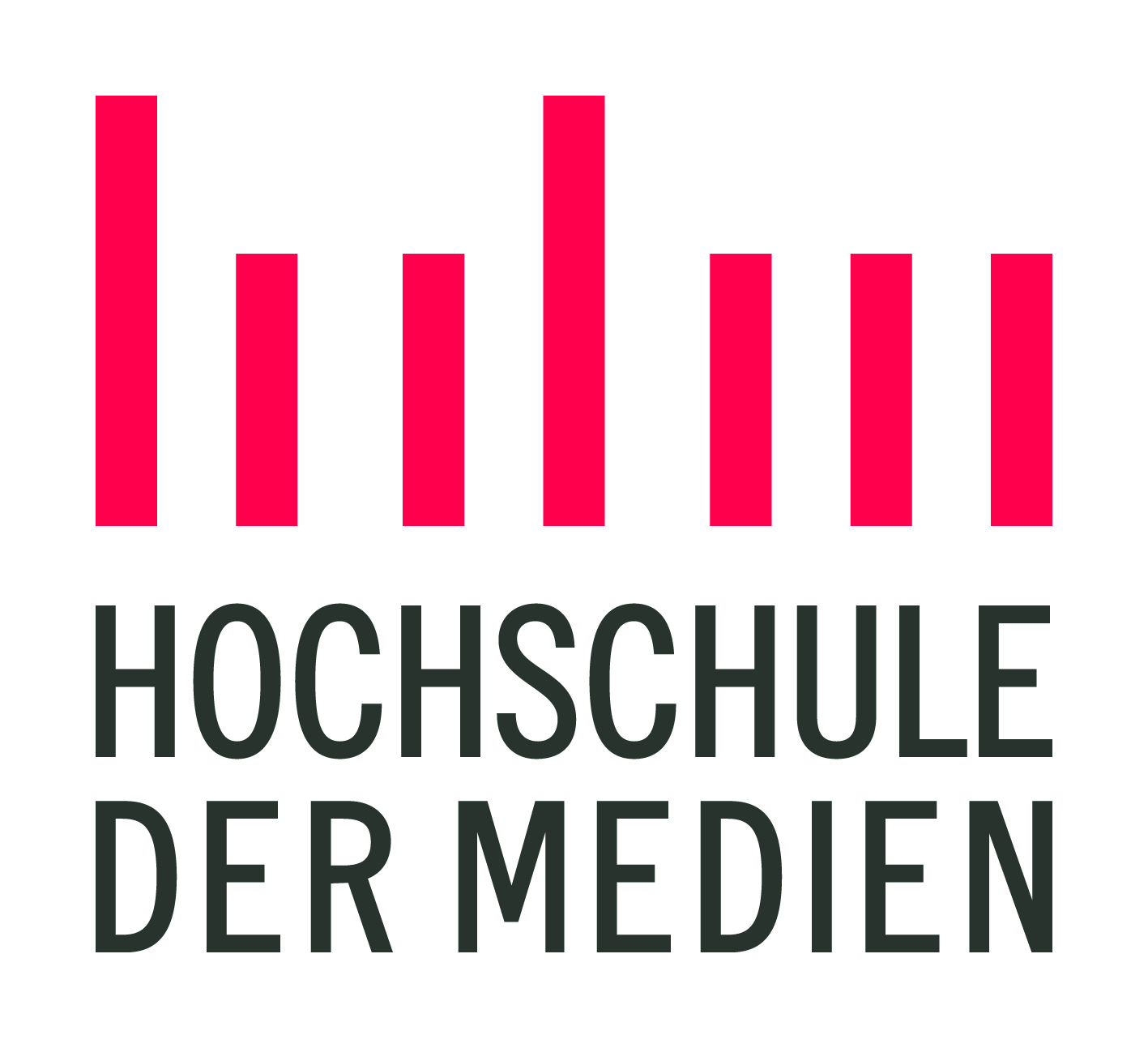 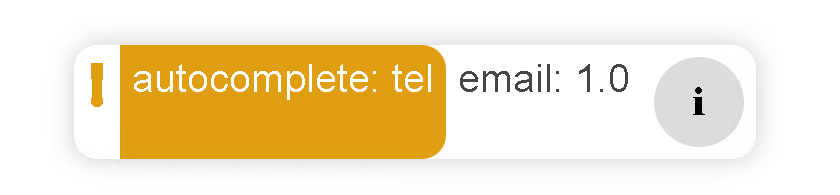 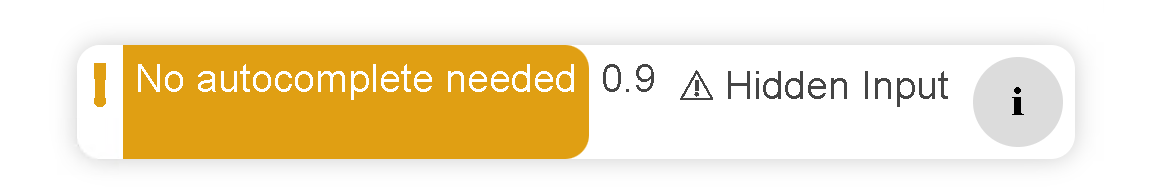 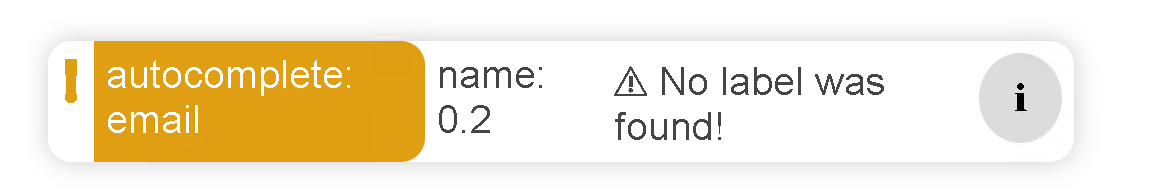 Autocomplete-Check-Plugin
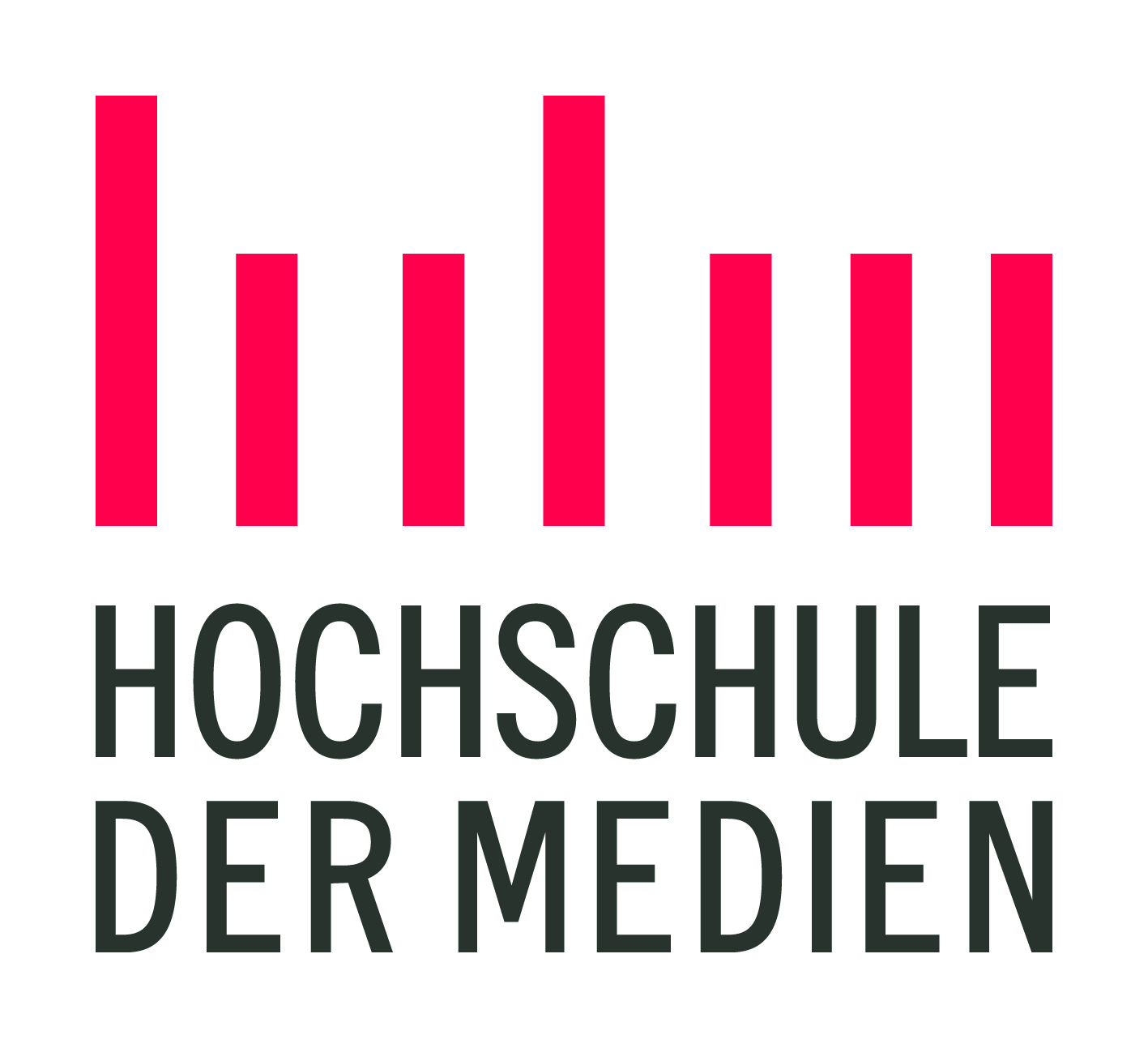 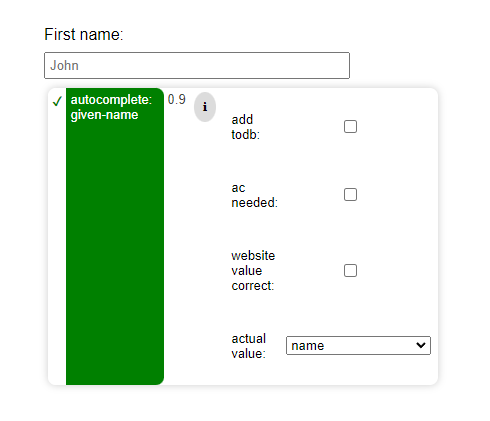 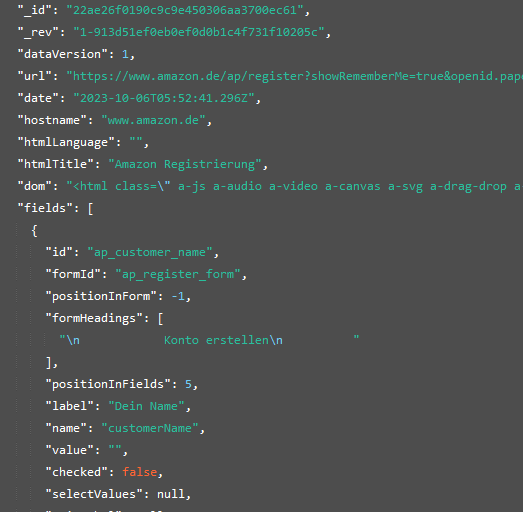 Funktionsweise
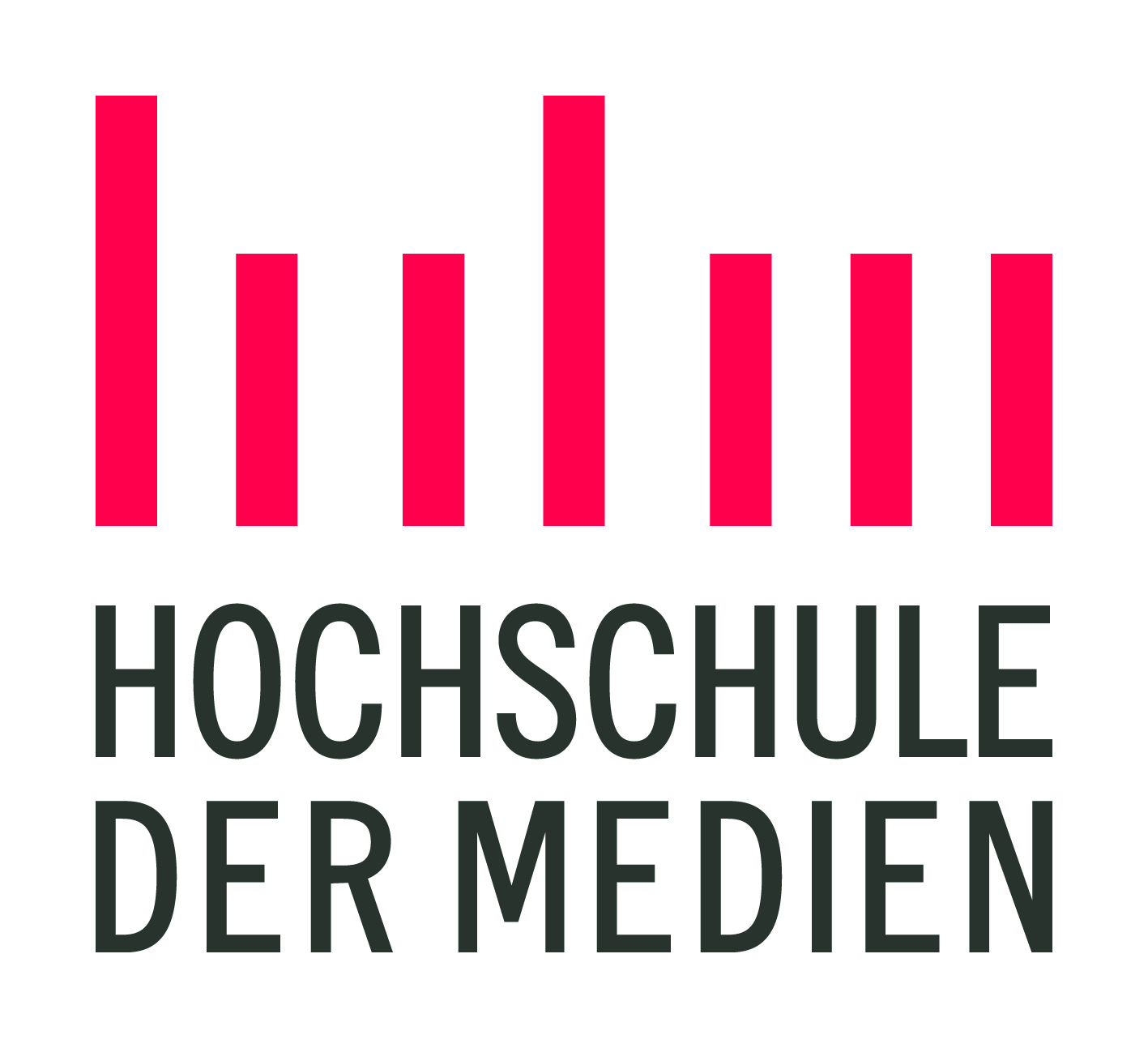 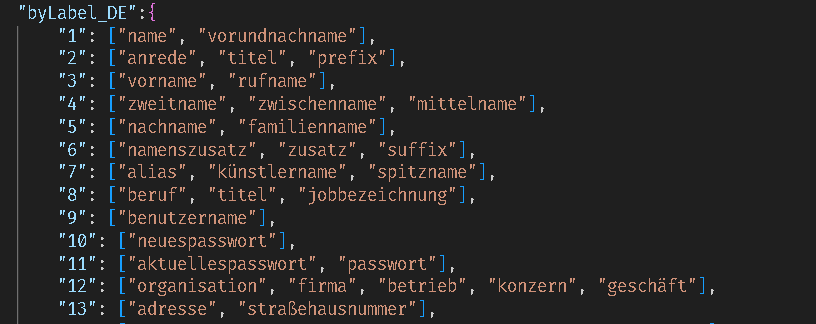 https://github.com/PhilippRecke/Autocomplete-Check/blob/main/src/matching/autocomplete-dict.json
Fehler
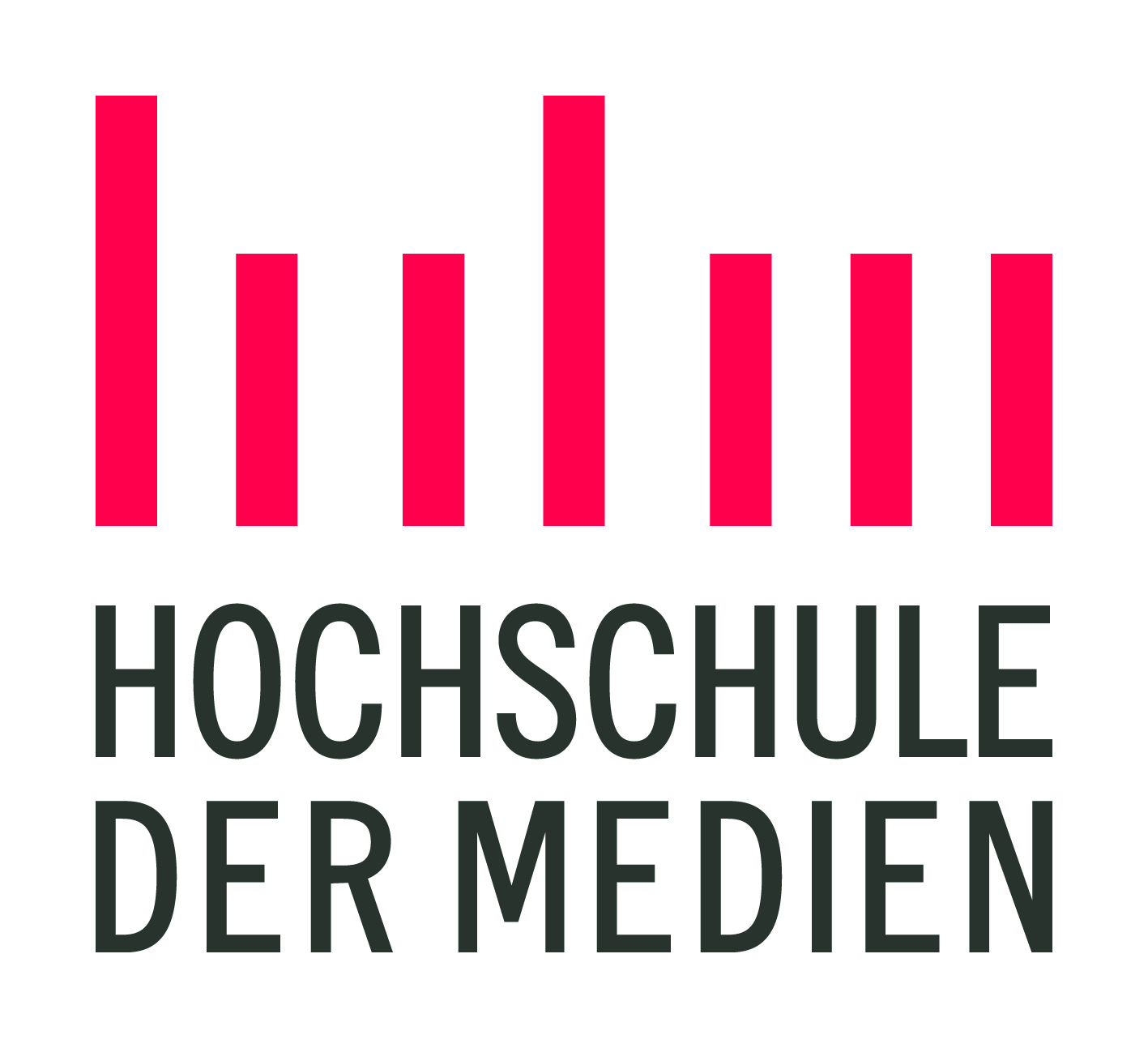 fehlende Label
nicht-personenbezogen
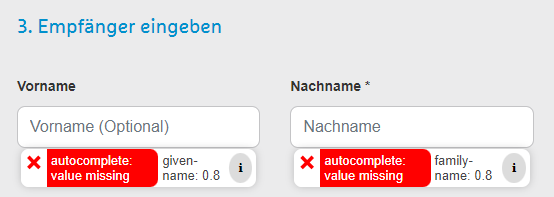 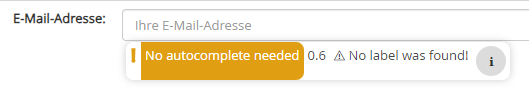 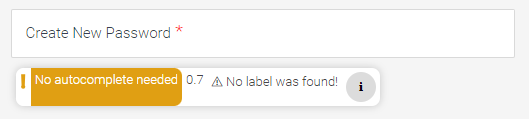 Fehler
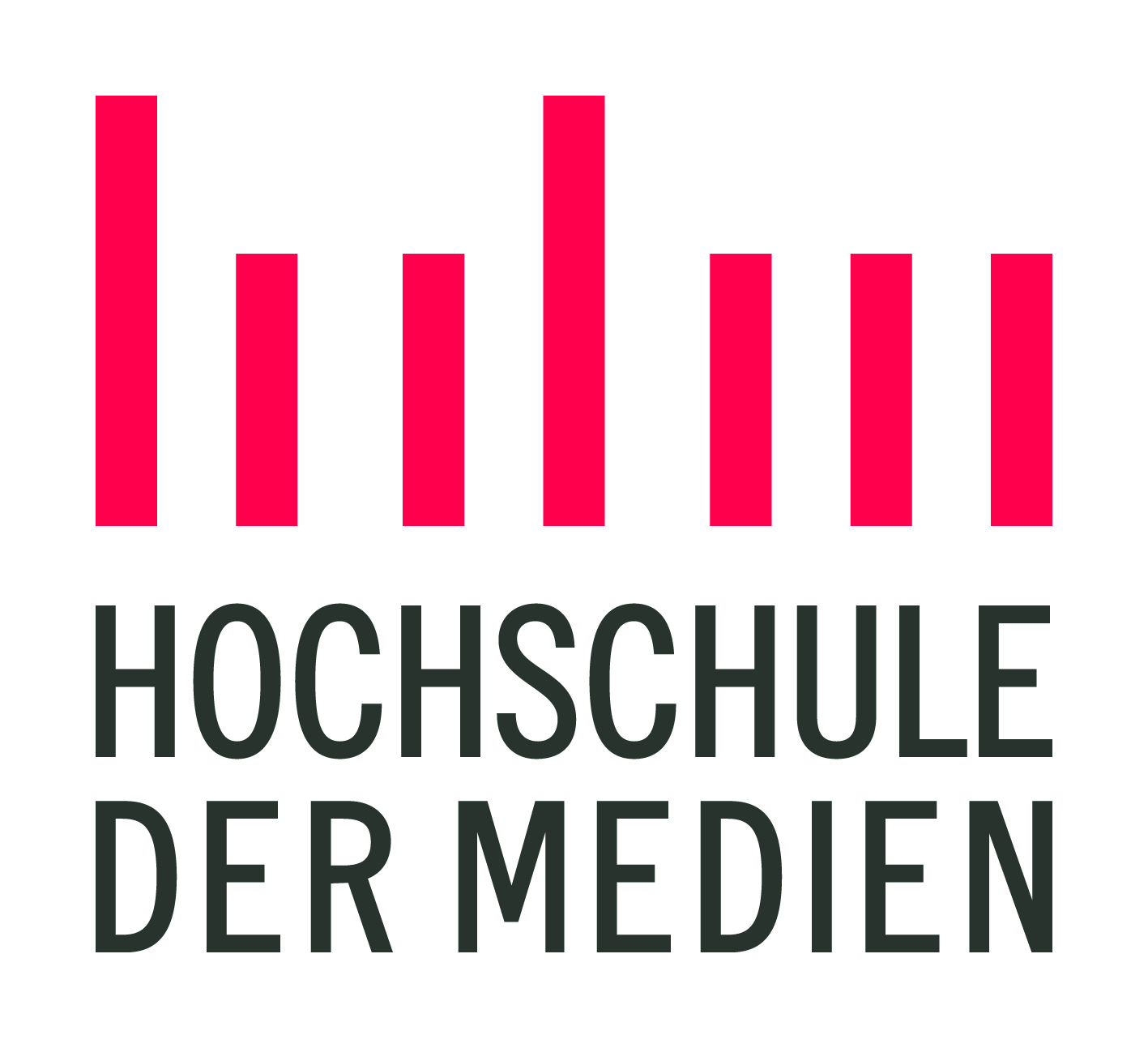 Substrings ungenau
verwandte Werte
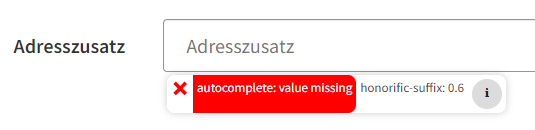 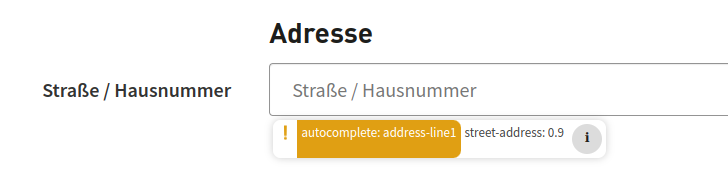 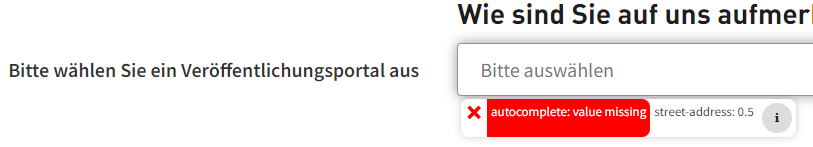 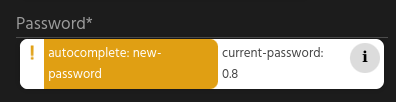 Auffälligkeiten
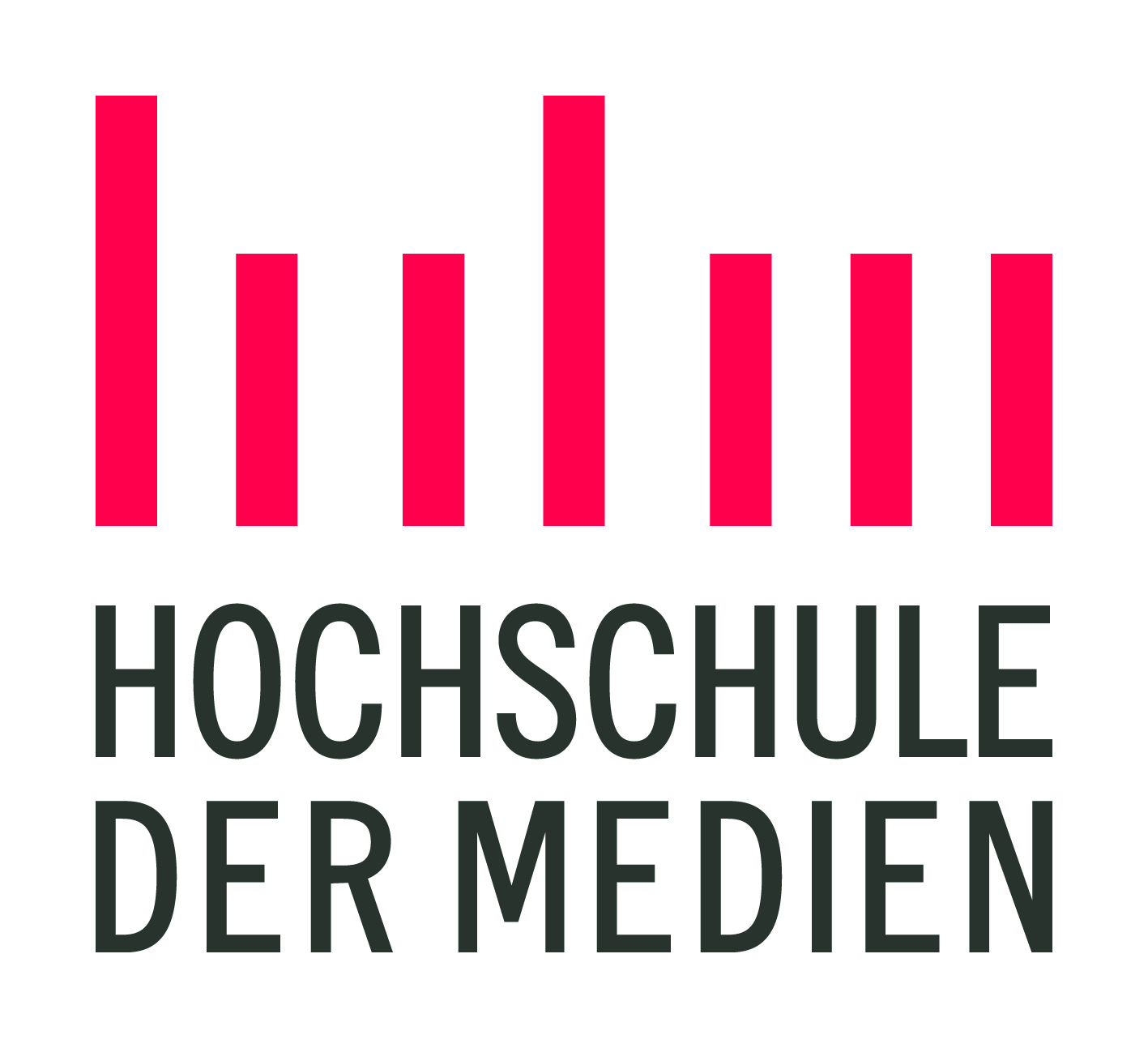 Darstellung
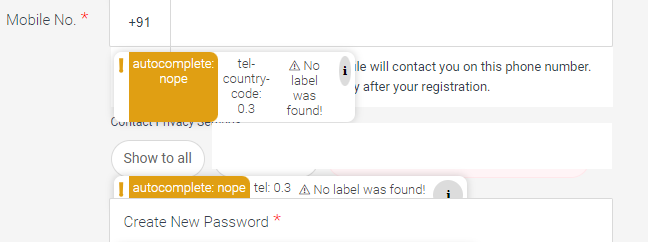 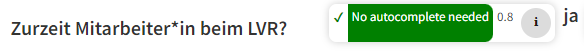 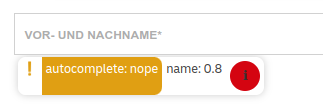 Danke!
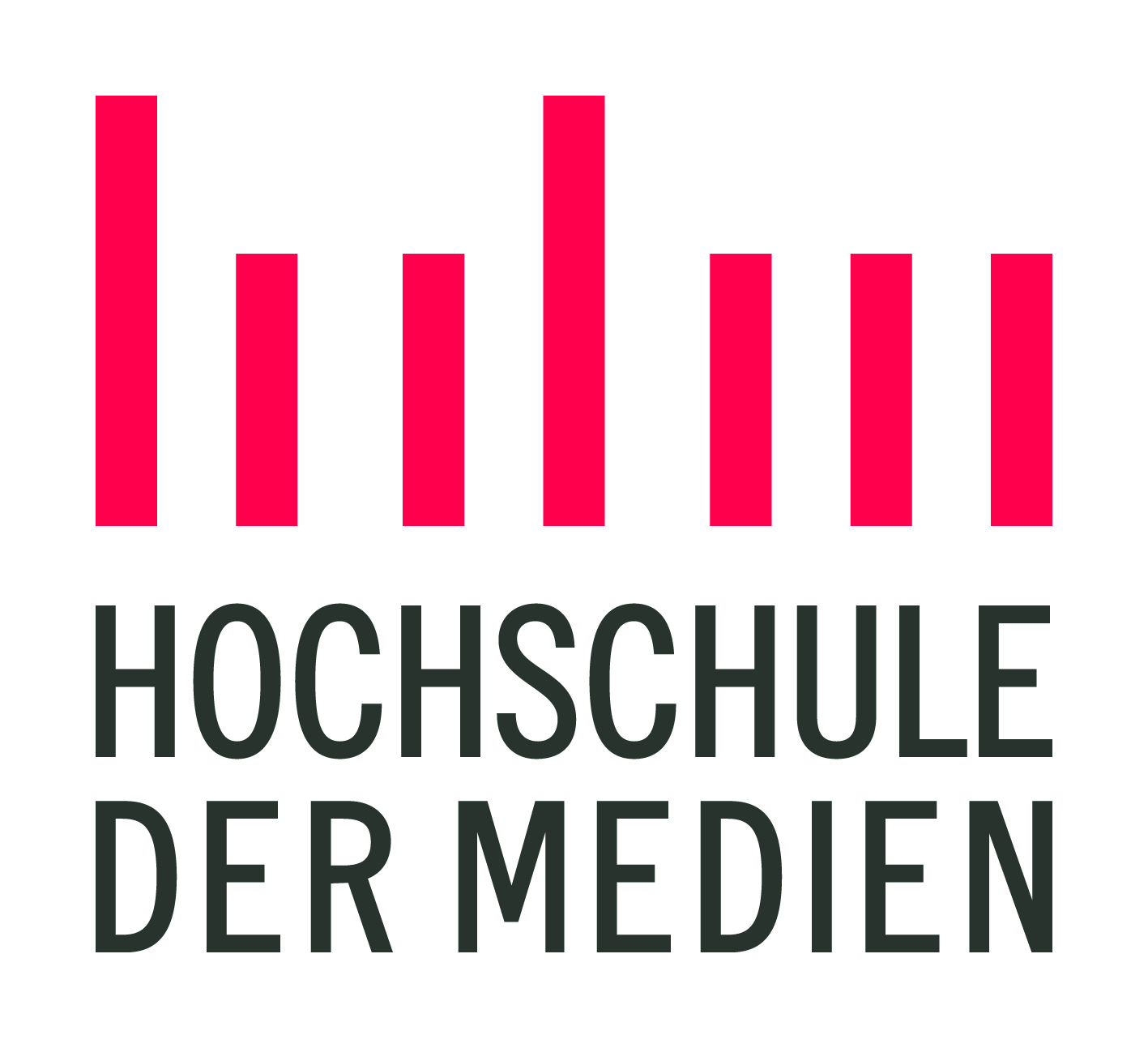 OpenSource-Veröffentlichung:
          https://github.com/PhilippRecke/Autocomplete-Check
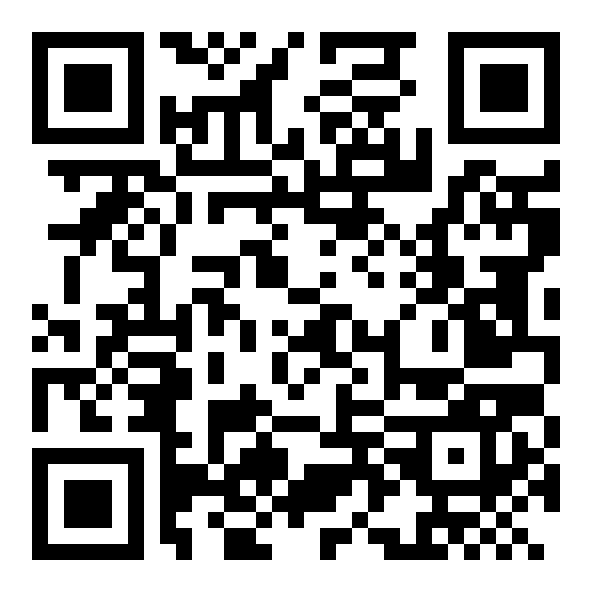 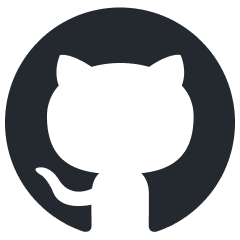 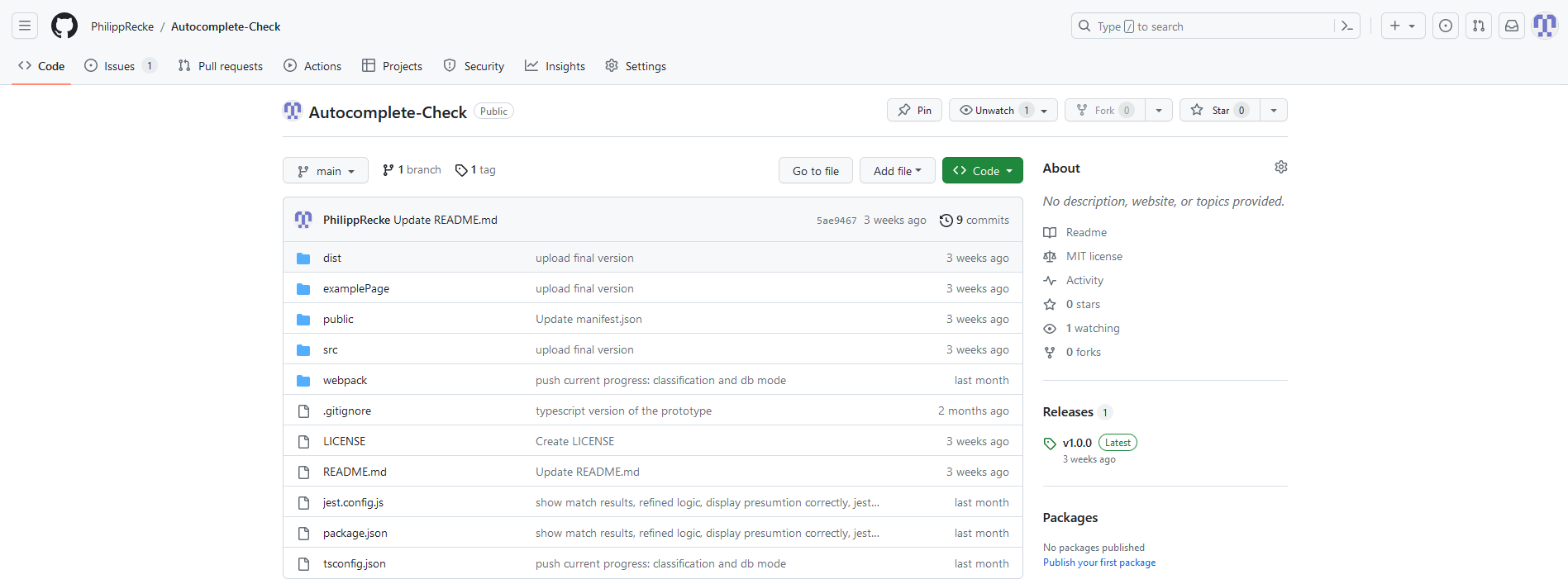